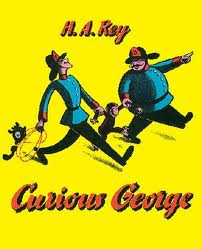 Curious GeorgeH.A. Rey
Curious
Interested in knowing about something
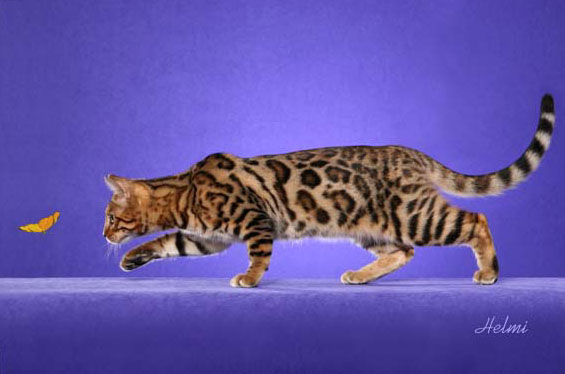 The cat was curious about the butterfly.
Which goes with curious?
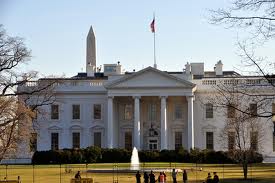 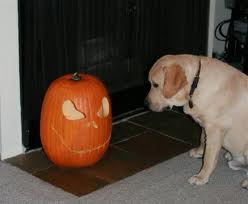 Curious
What would a curious student say about some new tools in a work station?
 Turn and Talk; share out

When we looked at our class pumpkin, you were curious. Think of some things you did that showed you were curious.
fascinated
Interested in something; holding someone’s attention
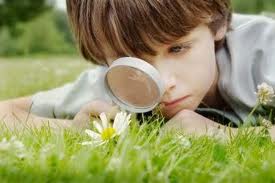 The boy was fascinated with the green grass.
Which goes with fascinated?
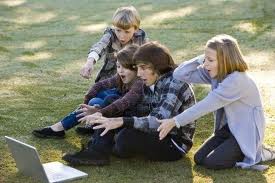 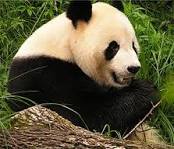 Fascinated
If any of the things I say would fascinate you, say “Oooo, Ahh!”
A $100 dollars
A bird with 10 eyes
A pencil with an eraser
A teacher
A dog that could talk to you
whisked
To brush off; to move quickly
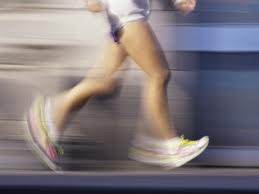 The girl was whisked away.
Which goes with whisked?
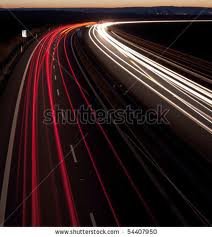 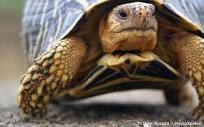 Whisked
Which could cause something to be whisked away? Thumbs up/down (yes/no)
A tornado
A race car
A turtle
A chair
An airplane